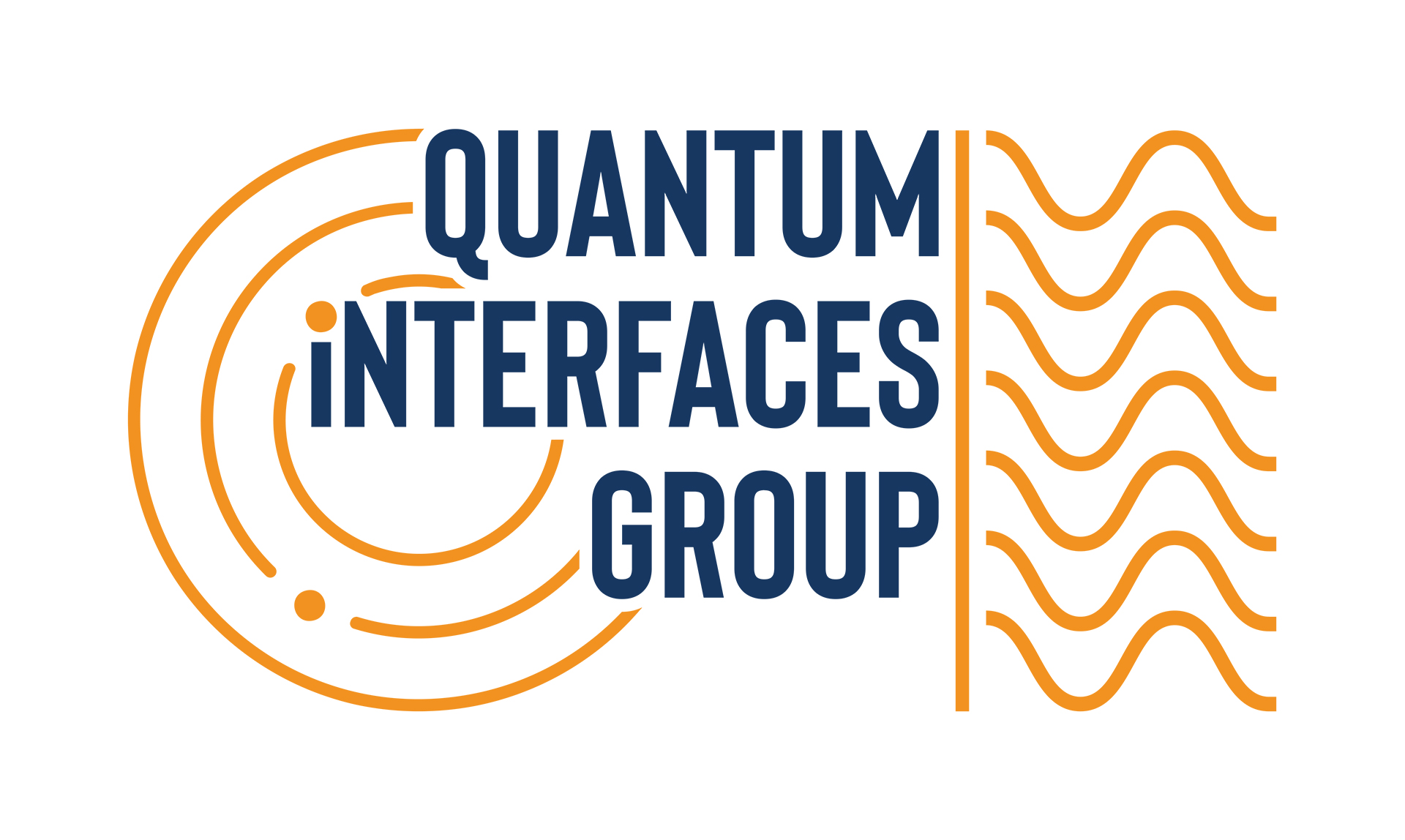 Vorstellung der AG Northup & Abschlussarbeitsthemen 2025Tracy Northup, Department of Experimental Physics
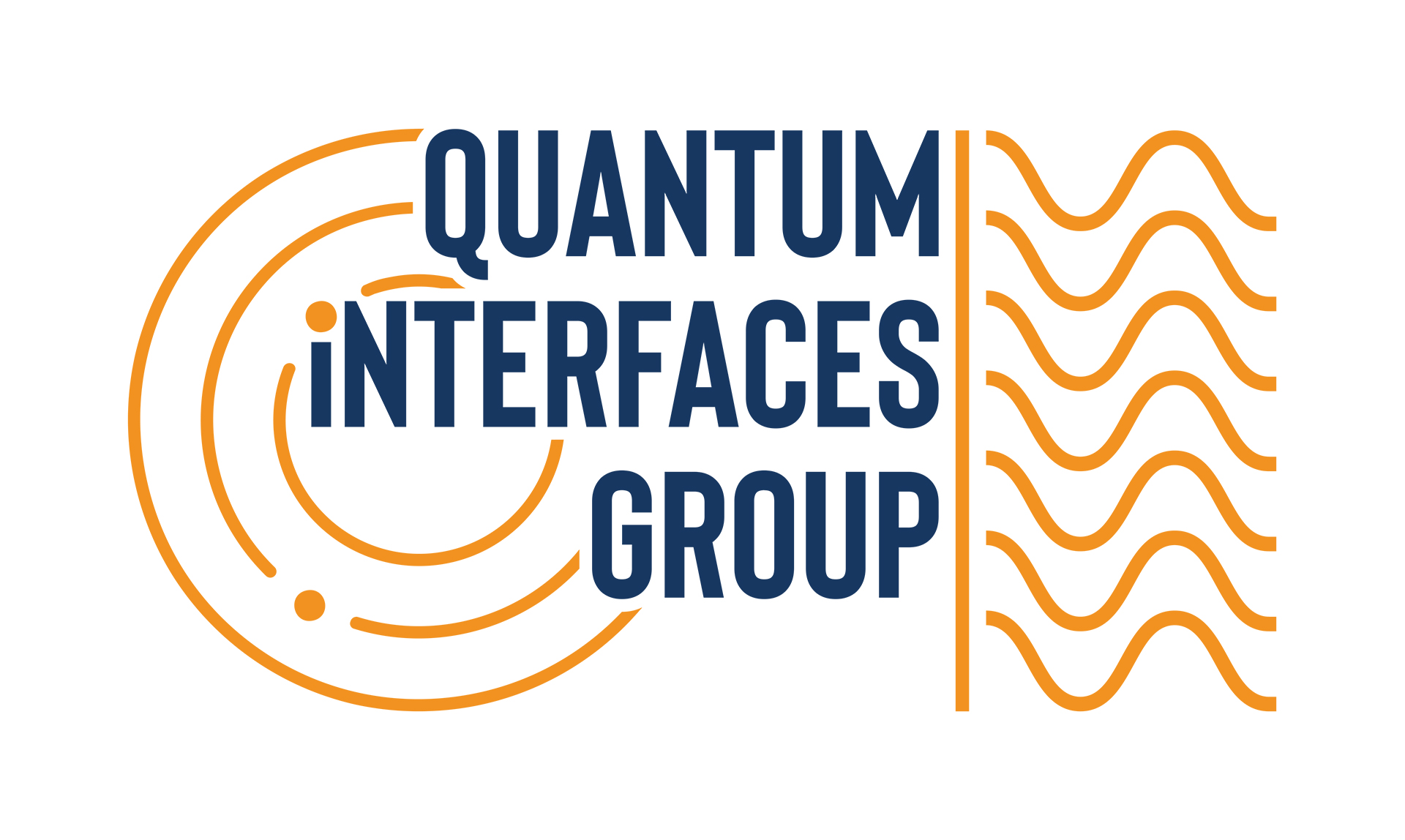 Quantum Interfaces Group
three postdocs, nine PhD students, two master’s students
quantum interfaces: how can we transfer quantum states between atoms (ions), photons, & phonons?
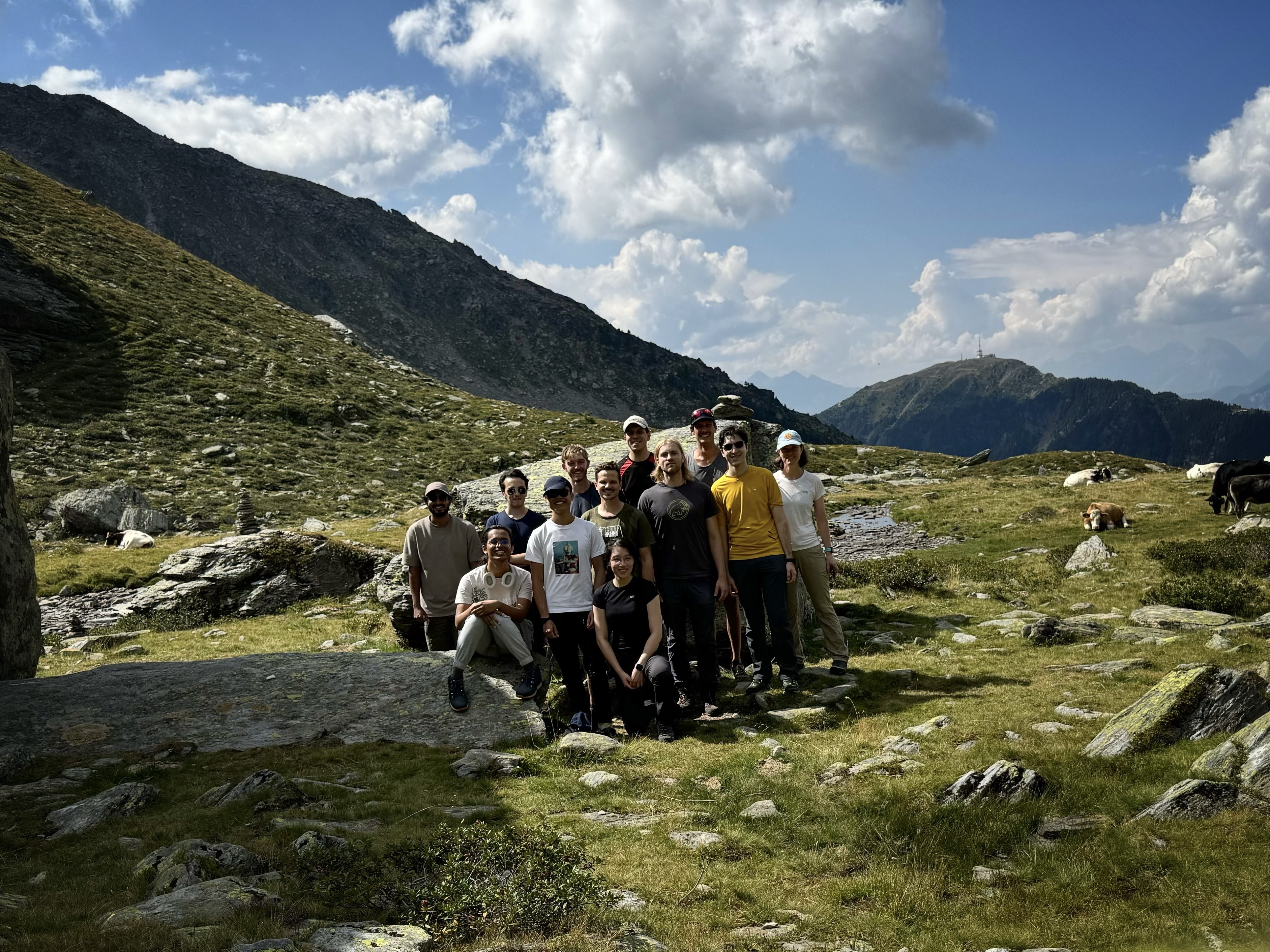 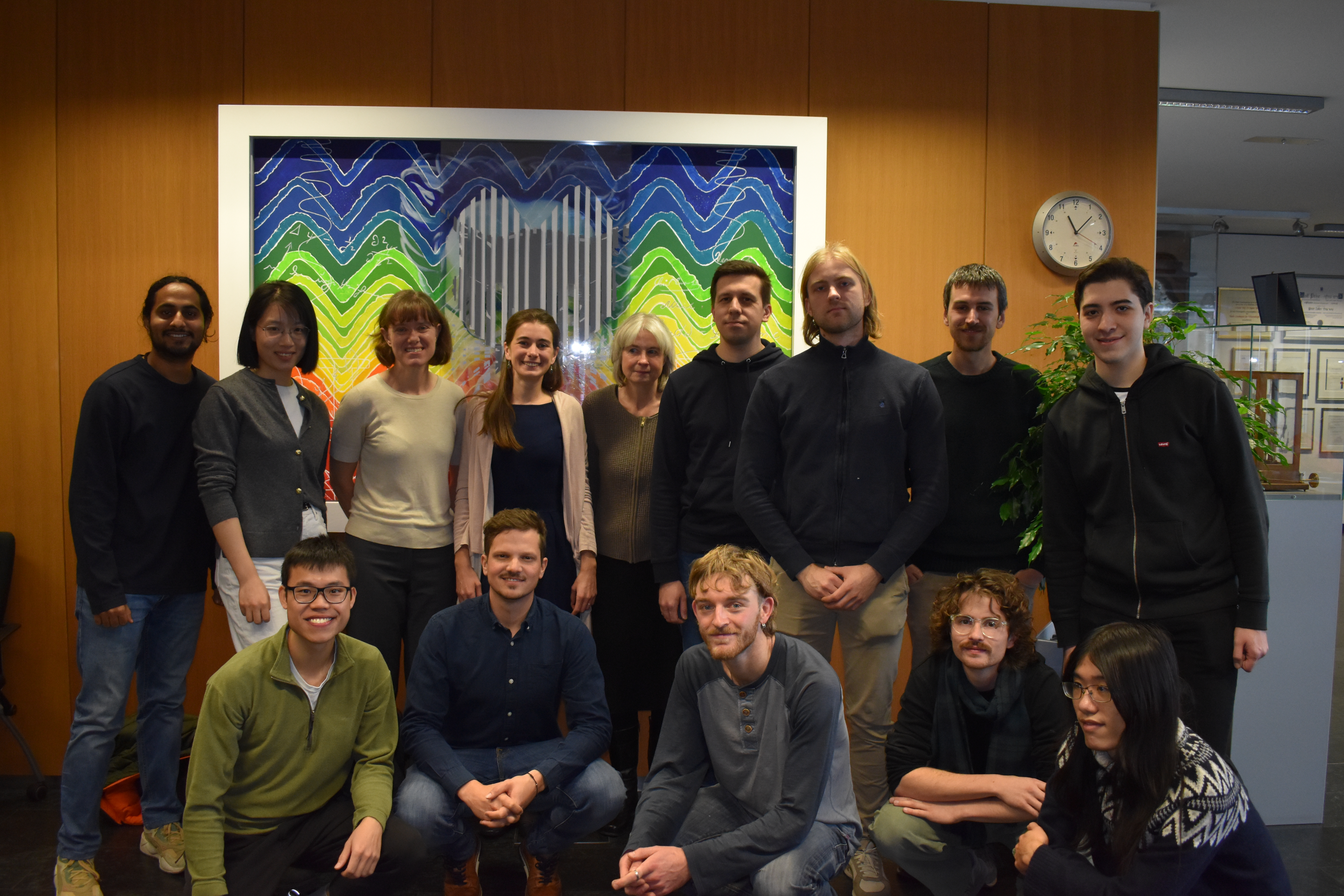 Vorstellung der Arbeitsgruppen  I  Tracy Northup  I  Jan. 15, 2025
Page 2
trapped ions coupled to optical cavities for quantum networks
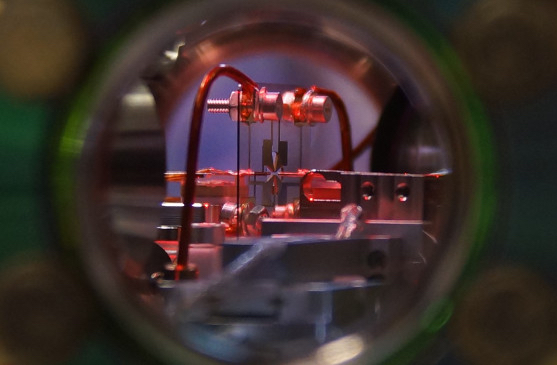 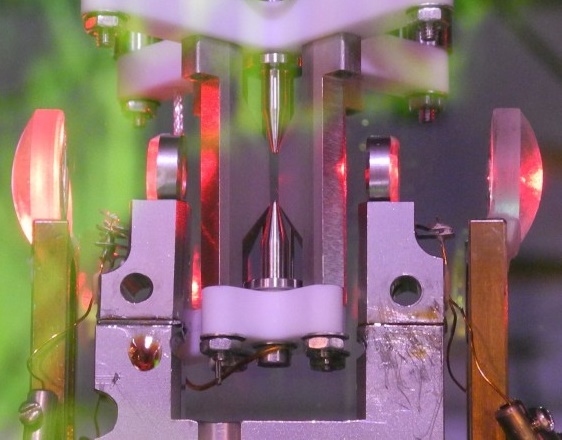 levitated nanoparticles: towards quantum states of motion
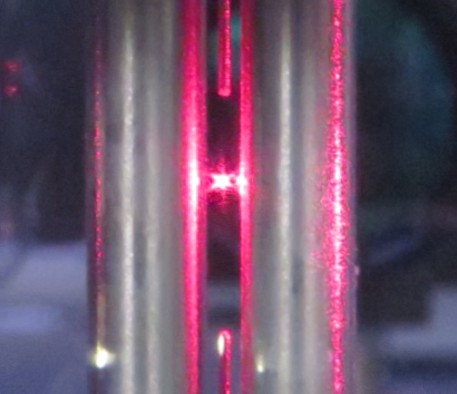 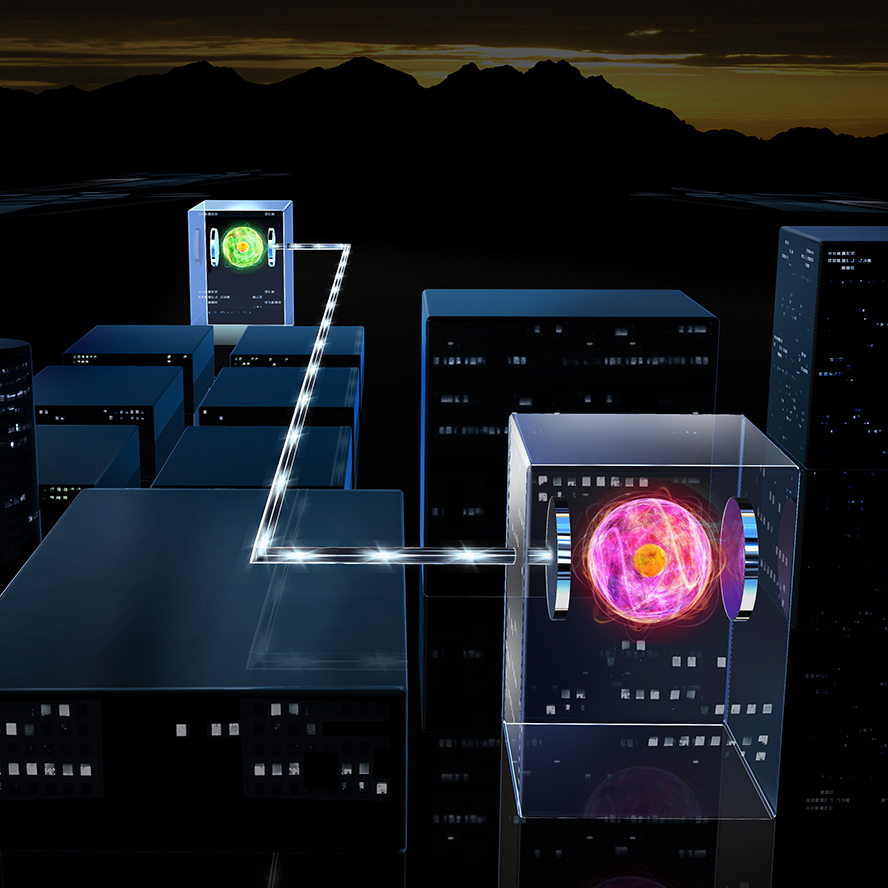 How can we distribute quantum entanglement over long distances?
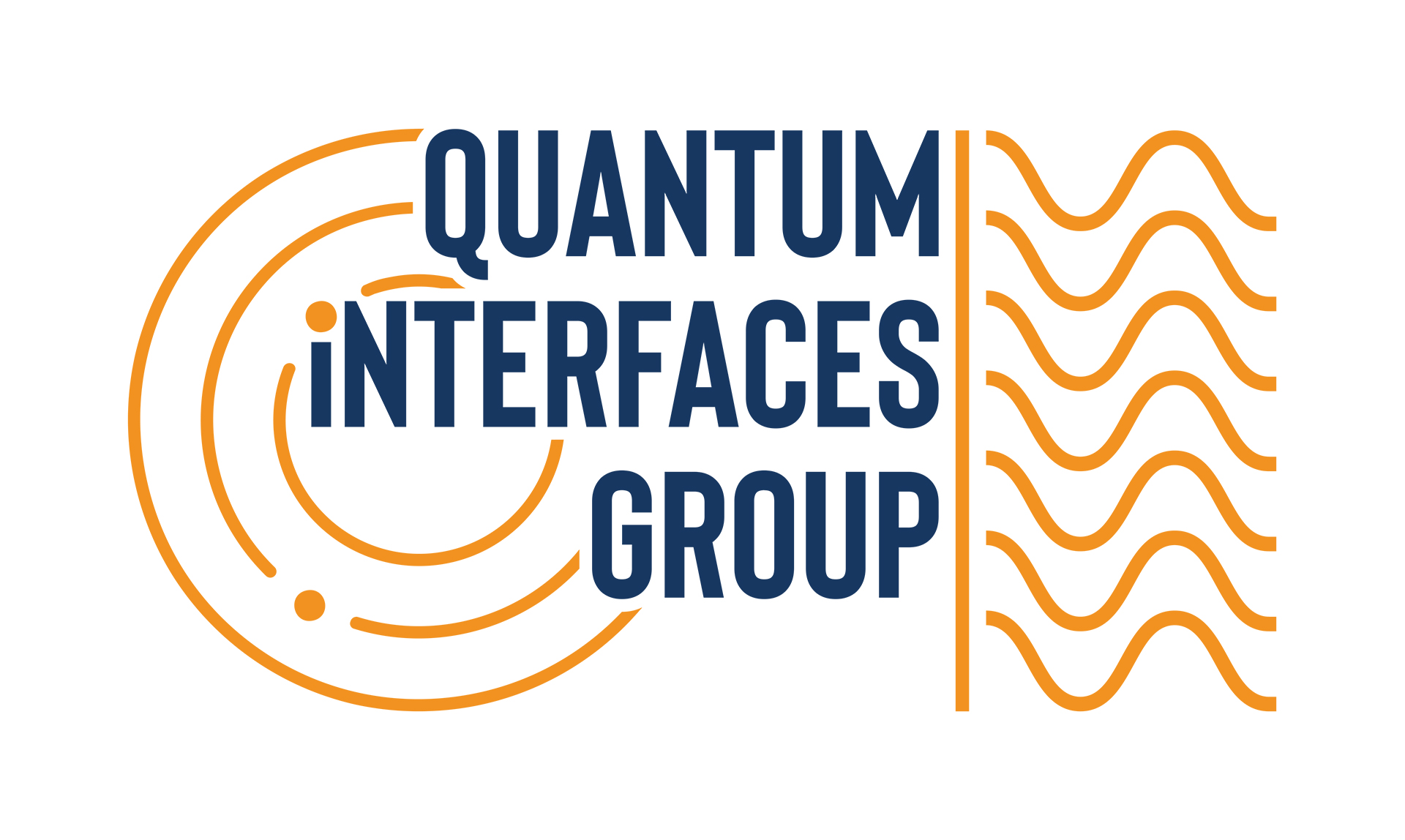 Can we prepare macroscopic quantum superpositions?
Vorstellung der Arbeitsgruppen  I  Tracy Northup  I  Jan. 15, 2025
Page 3
Recent bachelor’s thesis topics
“The attosecond optical clock network,” Matthias Dallio
“Quantum approximate optimization algorithm with a trapped ion quantum simulator,” Pavel Filippov
“Quantenlogik-Spektroskopie von hochgeladenen Ionen,” Hannah Beckmann
“Expanding the observable volume of the universe: application of squeezed light in the LIGO detector,” Regina Wieser
Vorstellung der Arbeitsgruppen  I  Tracy Northup  I  Jan. 15, 2025
Page 4
Bachelor’s thesis topics 2025
“Mechanical quantum sensing in the search for dark matter”How can mechanical systems (such as levitated nanoparticles) be used to search for dark matter? Is this a realistic approach? What are the strengths of such systems for these searches?

other topics available upon request
Vorstellung der Arbeitsgruppen  I  Tracy Northup  I  Jan. 15, 2025
Page 5
Recent master’s thesis topics
“A new control system for a quantum network node,” Riccardo Conzatti
“Towards absorption of single photons for an ion-cavity interface,” Luca Mastrangelo
“Self-homodyne position detection of a levitated silica nanoparticle,” Katharina HeideggerÖPG Student Prize 2023!
https://www.youtube.com/watch?v=d9SJ90oxi10
Vorstellung der Arbeitsgruppen  I  Tracy Northup  I  Jan. 15, 2025
Page 6
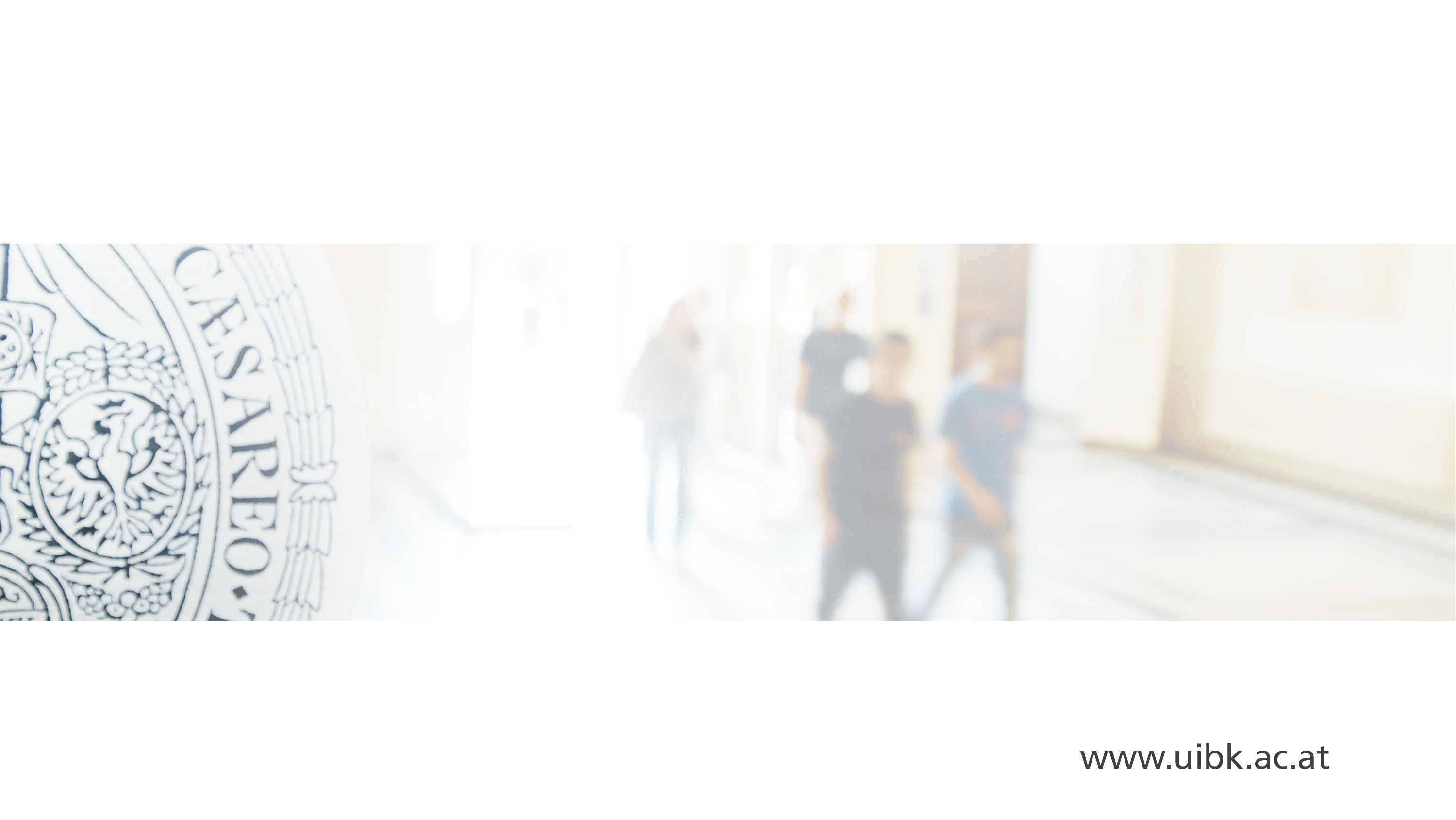 Vorstellung der Arbeitsgruppen  I  Tracy Northup  I  Jan. 15, 2025
Page 7